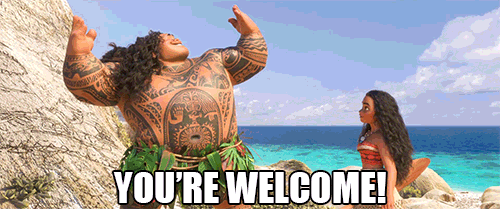 উপস্থাপনায়
লিপি আরা লিপি
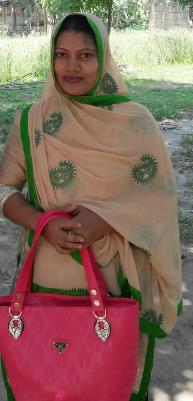 সহকারি শিক্ষিকা                    পল্লিবালা উচ্চ বিদ্যালয়,পল্লিবালা
মোবাইল নম্বর:	০১৭৩৭১৪১২৭৫
ই-মেইল:       	lipiara2021@gmail.com
প্রতিষ্ঠান:  	PALLIBALA GIRLS HIGH SCHOOL
বর্তমান ঠিকানা:	গ্রামঃ ঈশ্বরপুর,ডাকঘরঃ মল্লিকপুর,উপজেলাঃ জয়পুরহাট,জেলাঃ জয়পুরহাট
অধ্যায় : ৩, পাঠ: ১, সময়: ৫০ মিনিট
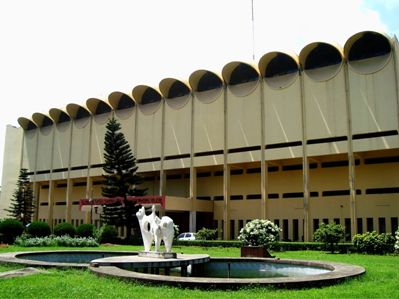 জাতীয় যাদুঘর
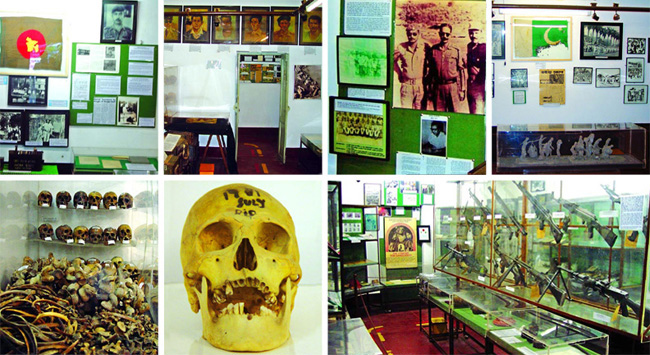 কোথায় গেলে আমরা এগুলো দেখতে পাই?
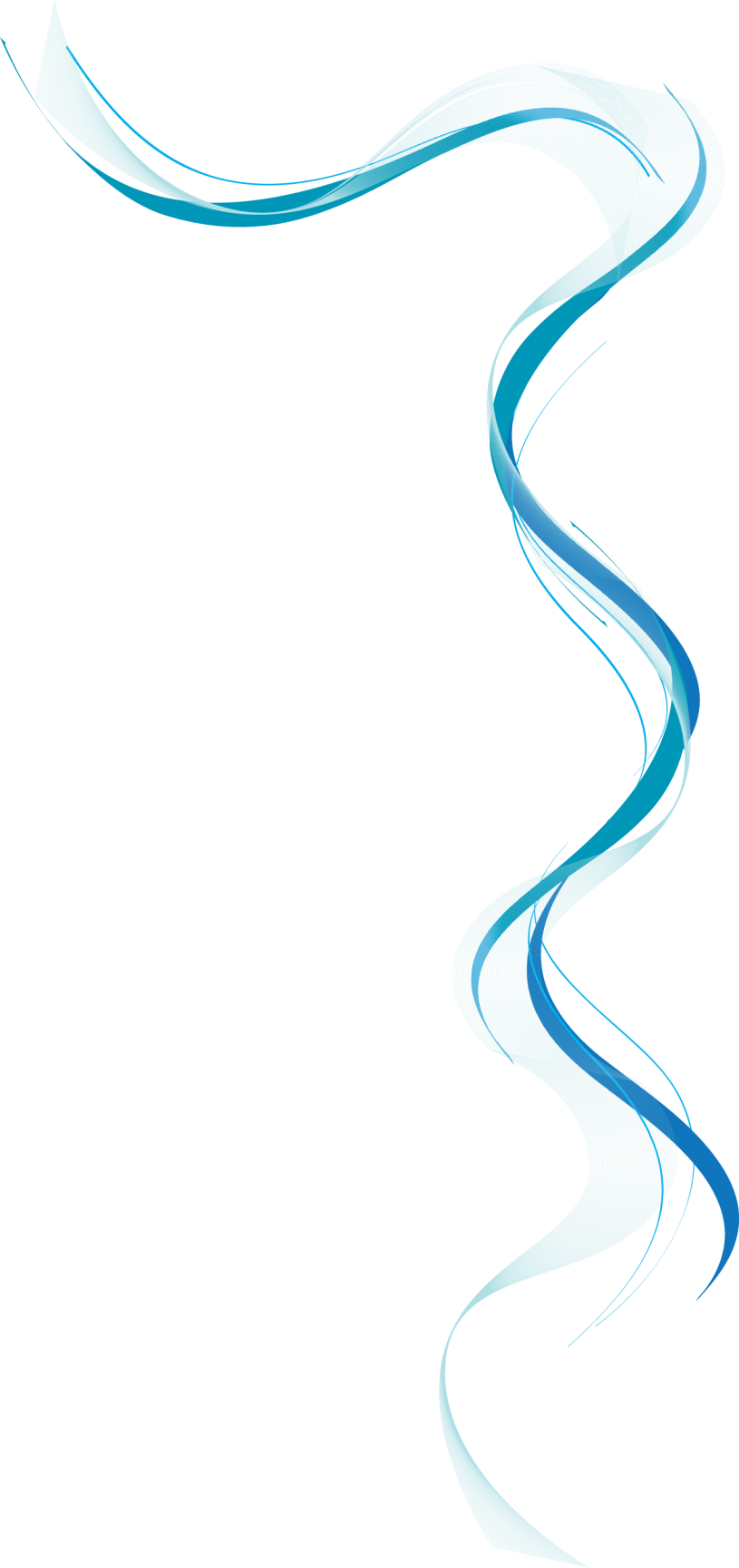 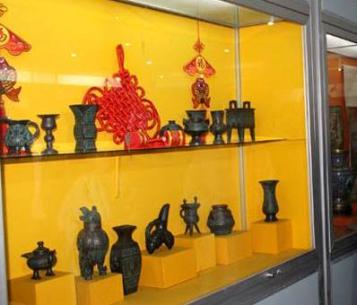 জাদুঘরে সংরক্ষিত প্রত্নসম্পদ
শিখনফল
এই পাঠ শেষে শিক্ষার্থীরা...
একক কাজ
সময়: ৫ মিনিট
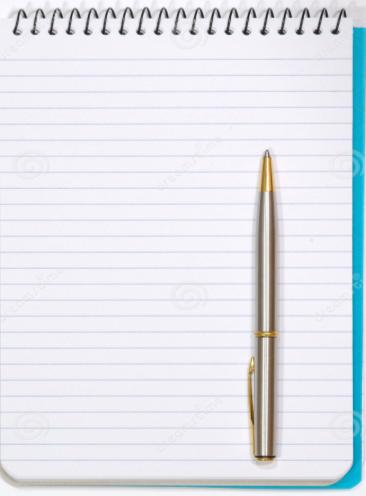 ১.
জাদুঘরে আমরা কী কী প্রত্নসম্পদ দেখতে পাই তার একটি তালিকা তৈরি কর।
২.
৩.
৪.
৫.
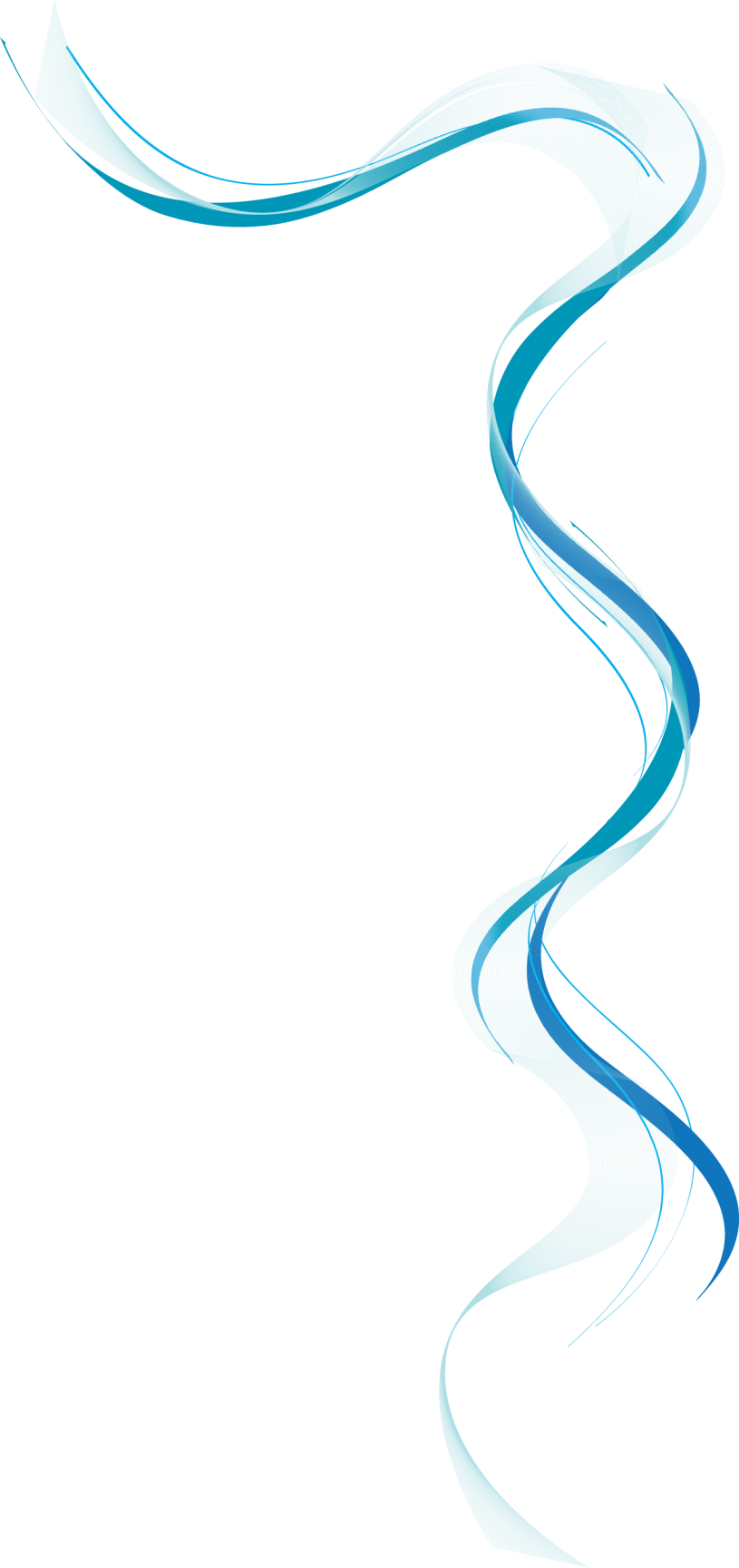 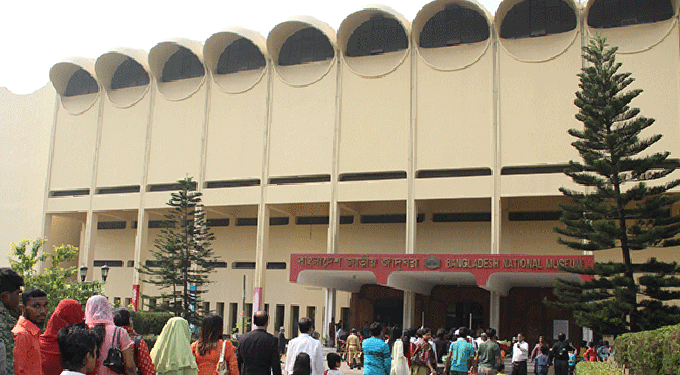 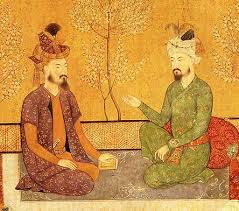 ঢাকা জাতীয় জাদুঘর
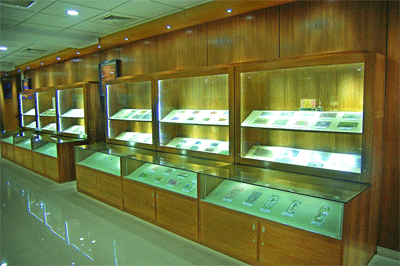 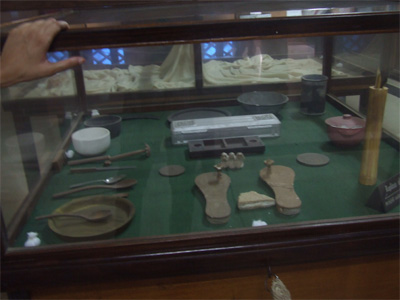 নবাব ও জমিদারদের ব্যবহার করা প্রত্ন সম্পদ
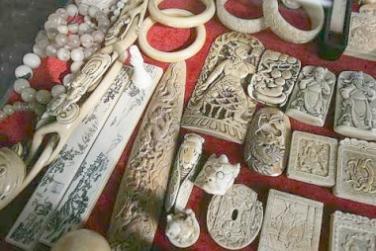 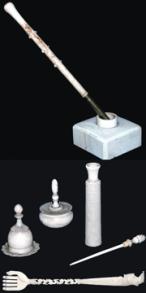 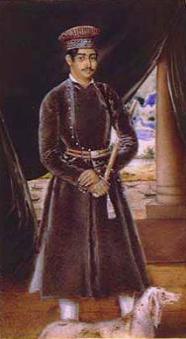 হাতির দাঁতের শিল্পদ্রব্য
নবাবদের পোশাক
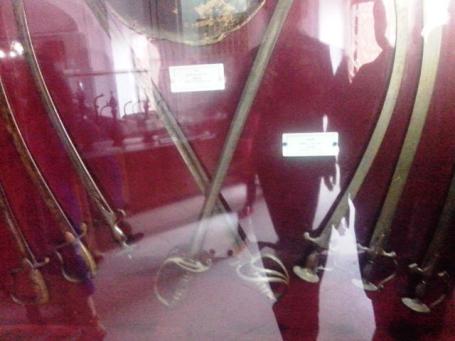 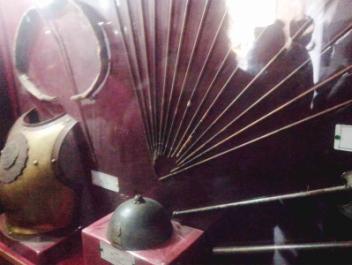 নবাবদের ব্যবহৃত তলোয়ার
যুদ্ধাস্ত্র
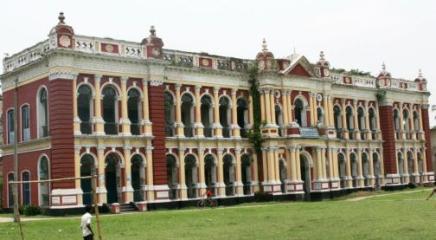 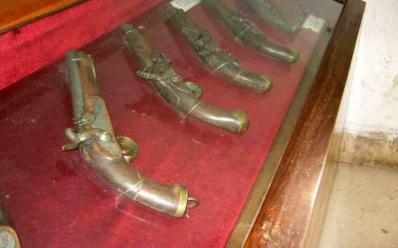 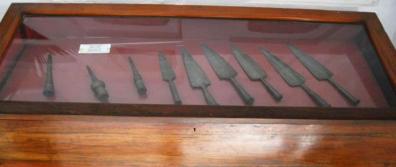 নাটোরের দিঘাপাতিয়ার জমিদার বাড়ি জাদুঘর
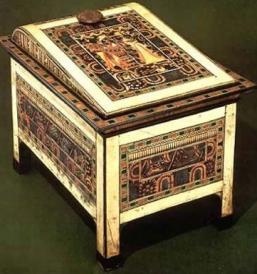 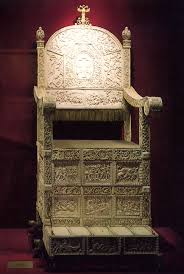 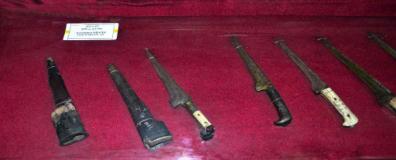 বাংলার প্রাচীন নবাবদের সিংহাসন , বক্স ও ব্যবহার করা বিভিন্ন অস্ত্র।
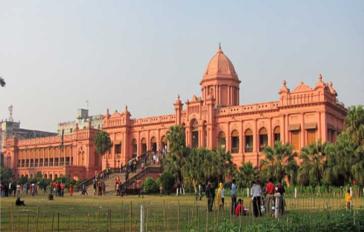 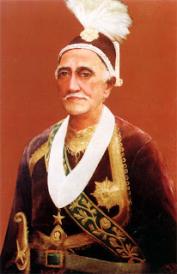 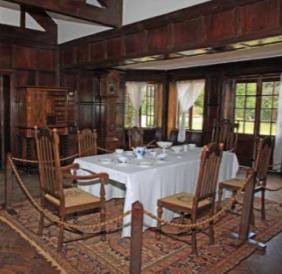 আহসান মঞ্জিল জাদুঘর
নওয়াব আবদুল গণি
ব্যবহৃত আসবাবপত্র
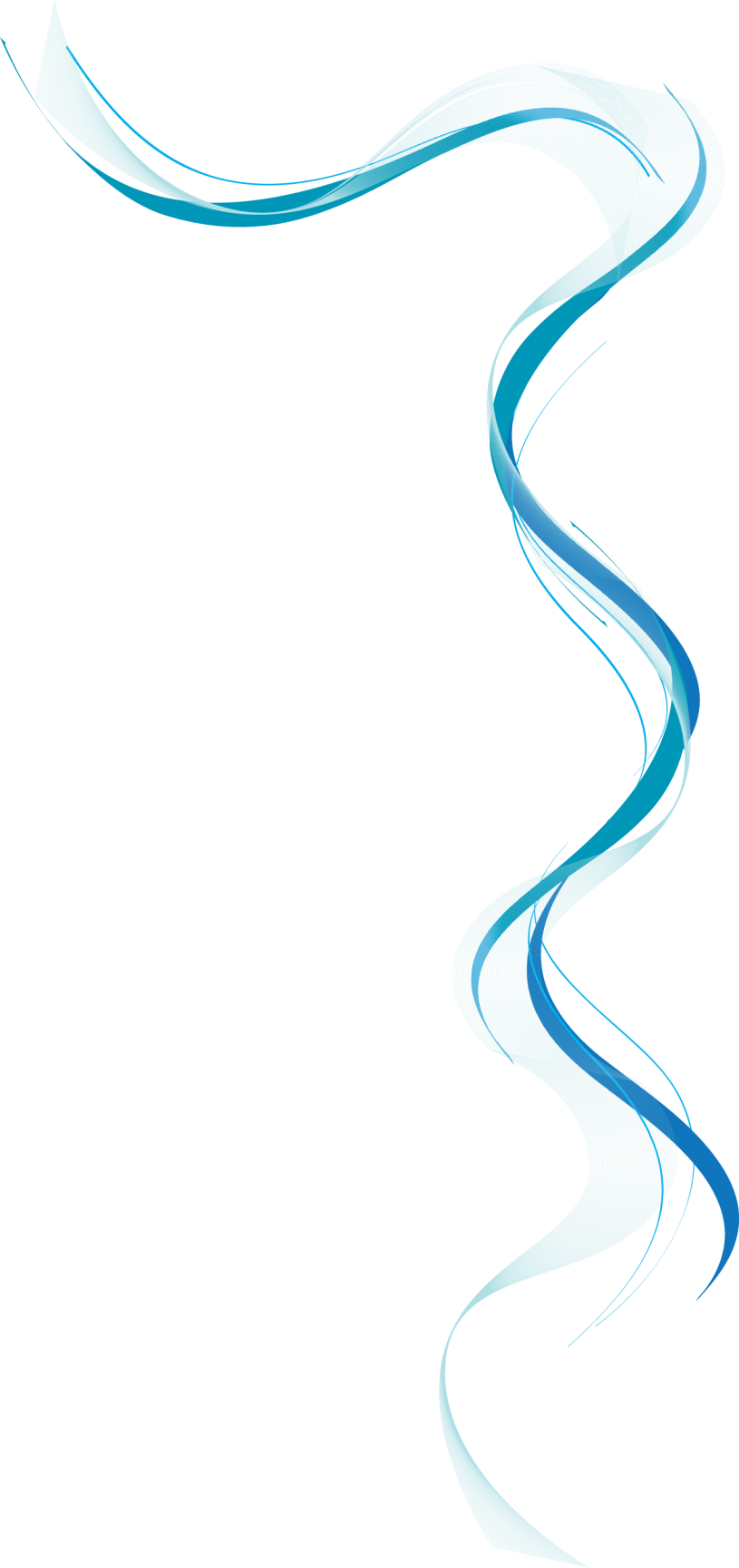 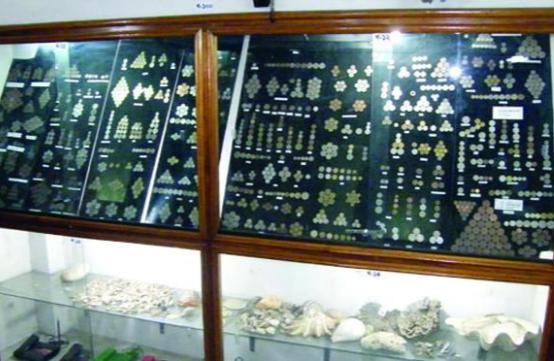 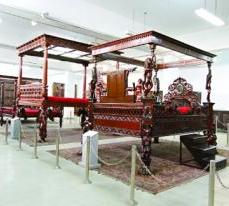 নওয়াবদের ব্যবহৃত পালংক
ব্যবহৃত বিভিন্ন ধরণের অলংকার
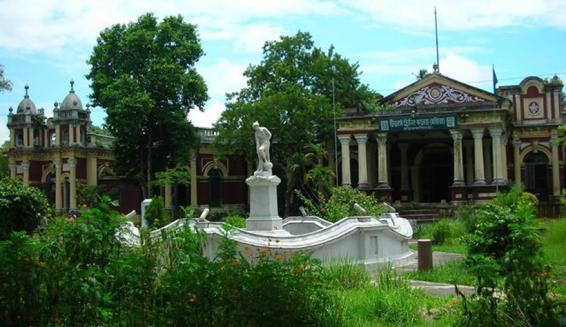 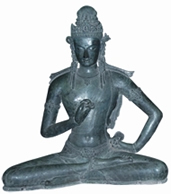 ময়মনসিংহ শহরের জমিদারদের তৈরী শশীলজ জাদুঘর
বিষ্ণু মূর্তি
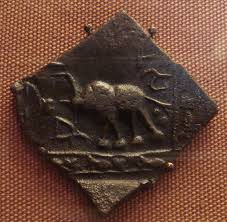 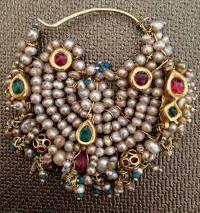 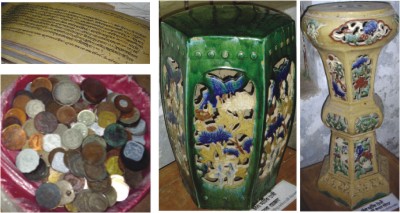 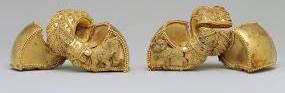 পাণ্ডুলিপি, মুদ্রা, পাথরের ফুলদানি ও অলঙ্কার
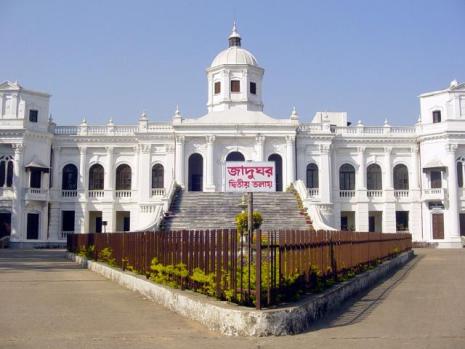 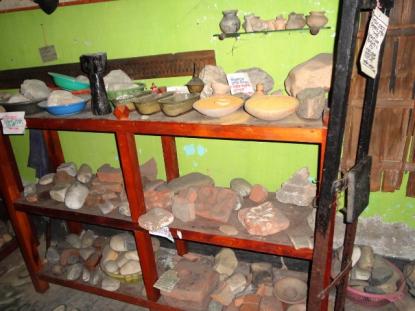 রংপুরের তাজহাট জমিদার বাড়ি জাদুঘর
পোড়ামাটির কাজ
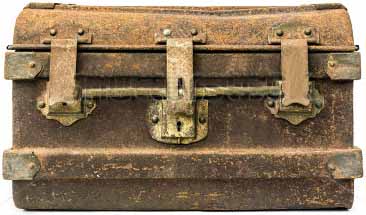 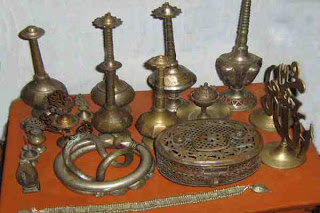 ব্যবহৃত তৈজসপত্র
লোহার সিন্ধুক
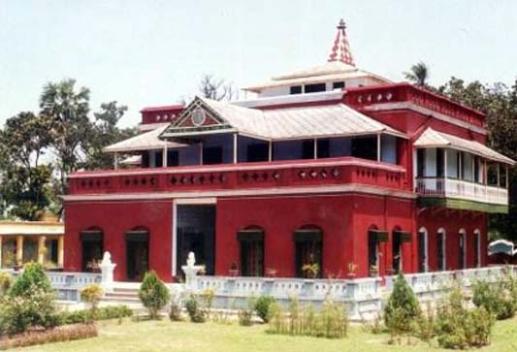 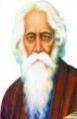 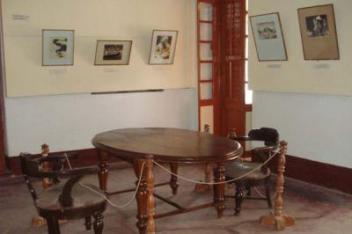 রবীন্দ্রনাথের ব্যবহৃত চেয়ার টেবিল
কুষ্টিয়ার শিলাইদহে রবীন্দ্রনাথের কুঠিবাড়ি জাদুঘর
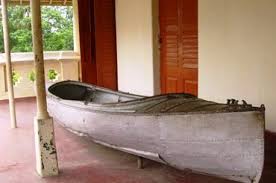 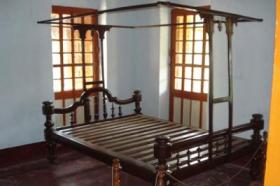 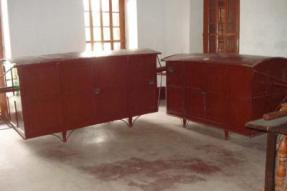 কবি রবীন্দ্রনাথ ঠাকুরের ব্যবহৃত নৌকা, পালকি ও খাট
দলগত কাজ
সময়: ৮মিনিট
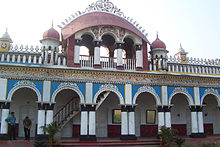 একটি দেশের জাদুঘর তৈরি ও প্রত্নতত্ত্ব সংরক্ষণের কয়েকটি গুরুত্ব লিখ।
মূল্যায়ন
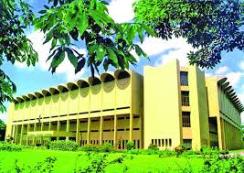 চিত্রের জাদুঘরটির নাম কী?
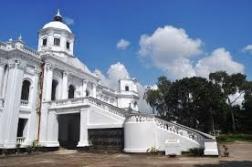 চিত্রের জাদুঘরটি কোথায়?
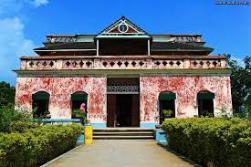 চিত্রের বাড়িটি সম্পর্কে বল।
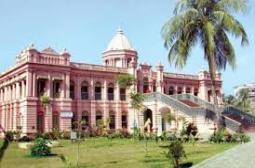 চিত্রের জাদুঘরটিতে আমরা কী কী দেখতে পাই?
বাড়ির কাজ
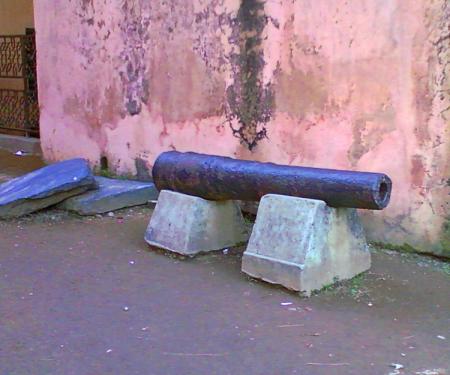 "জাদুঘরগুলো যেন আমাদের ইতিহাসকে বুকে ধারণ করে আছে" -উক্তিটি সম্পর্কে তোমার মতামত দাও।